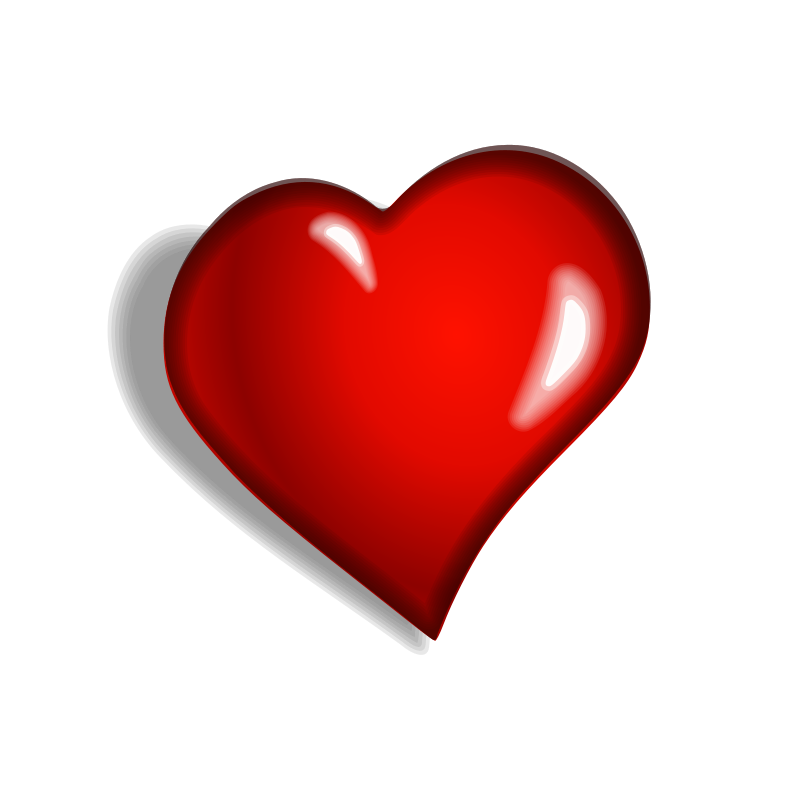 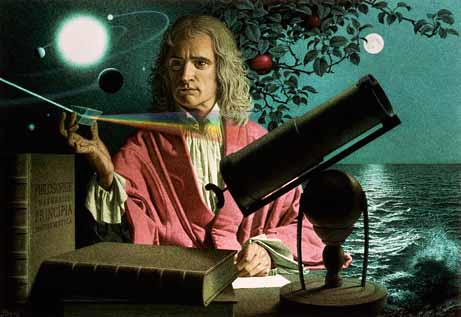 Dynamics: Forces and motion in 1D and 2D
2/14/2017
Objectives:
Objective:
Understand vectors in two dimensions.
Tasks:
Notes
Worksheet (due Wednesday)
Lab Due 
Quiz on Friction
ANNOUNCEMENTS:
Quiz retakes are available through Wednesday.
Science Bowl practice at lunch today.
Question:
Helen is parasailing. She sits in a seat harness which is attached by a tow rope to a speedboat. The rope makes an angle of 51° with the horizontal and has a tension of 350 N. Determine the horizontal and vertical components of the tension force.
Current Event:
The Speed Of Gravity Might Help Us Confirm Dark Energy
Now, gravity is believed to be moving at the speed of light. Indirect measurements from galactic observations and direct measurements of gravitational waves seem to confirm this. The uncertainty on this measurement is tiny, but every new detection from the Laser Interferometer Gravitational-Wave Observatory (LIGO) will help refine this value.
"Recent direct gravitational wave detection has opened up a new observational window to our Universe,” Dr Lombriser said in a statement. “Our results give an impression of how this will guide us in solving one of the most fundamental problems in physics."